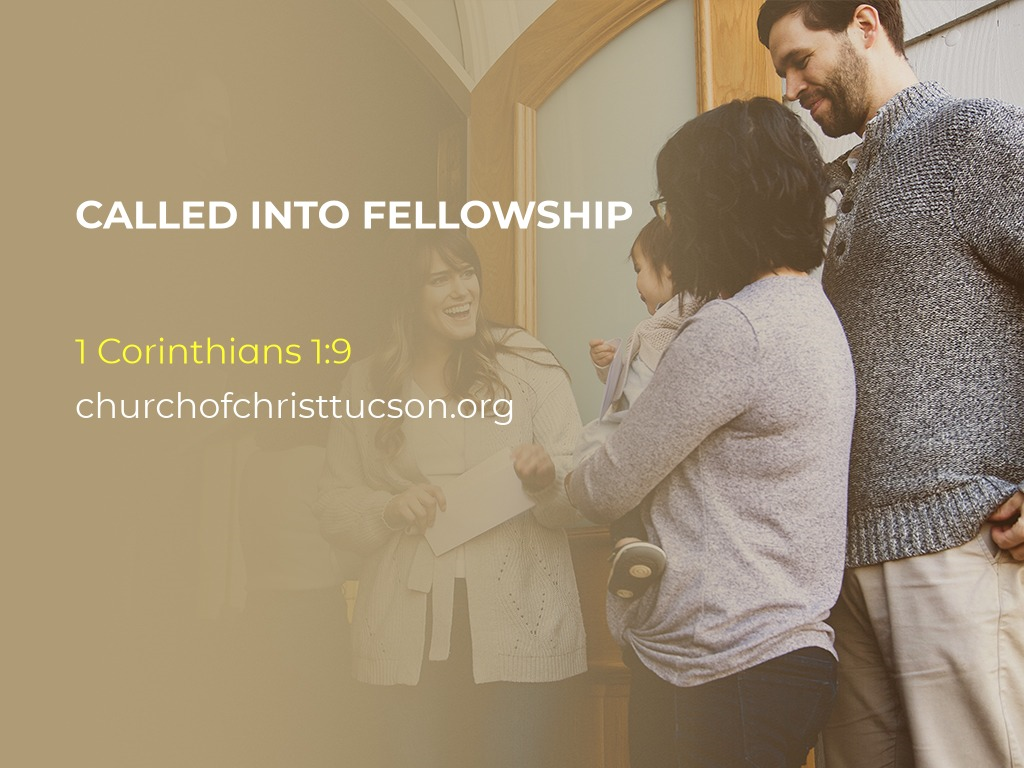 Called Into Fellowship:1 Corinthians 1:9
What Is Fellowship?
 Fellowship: gk. κοινωνία (koinōnia) – “communion, participation, sharing” (Mounce, 247).
Fellowship is based upon our relationship with Jesus. 1 Cor. 1:9
Fellowship is based upon us walking with Jesus. 1 John 1:1-7
Called Into Fellowship:1 Corinthians 1:9
What We Share In Christ:
 A common faith.                                                  Titus 1:4; Rom. 10:17
 A common salvation.                                                  Jude 3
 Unity.                                                                            Eph. 4:1-6
 Joint participation in the work of God.                  Eph. 2:10; 4:12
Called Into Fellowship:1 Corinthians 1:9
What We Share Together Because of Christ:
Being members of one another.                               1 Cor. 12:12-14
 Communion or the Lord’s Supper.                          1 Cor. 10:16-17
The preaching of the Gospel.                                Phil. 4:14-15
Our joys and sorrows.                                                 1 Cor. 12:26-27